La Transition Energétique de Monaco
Présentation de nos engagements dans le Pacte National pour la Transition Energétique

Mai 2019
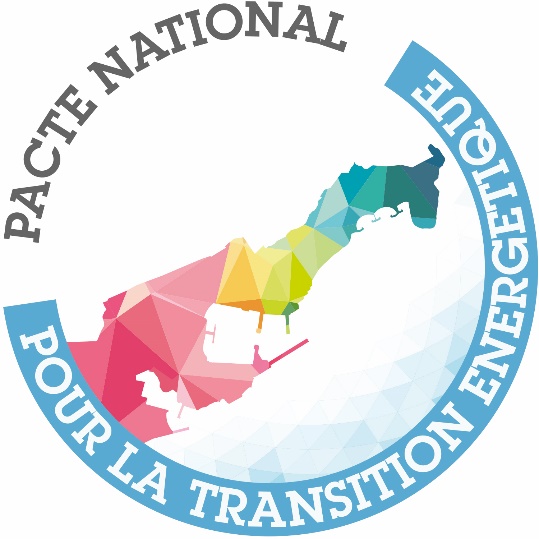 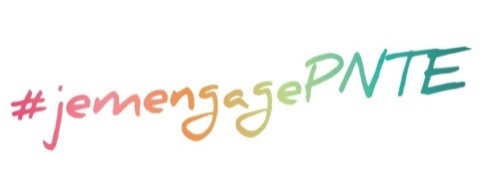 PROGRAMME DE LA RÉUNION


La Transition Énergétique de Monaco

Nos engagements en signant le Pacte

L’adhésion au Pacte pour les particuliers

Questions / réponses
Partie I
La transition énergétique de Monaco
Pourquoi une transition énergétique
à Monaco?
Objectifs pris par Monaco dans le cadre de l’Accord de Paris:
-50% GES en 2030 par rapport à 1990
Neutralité carbone d’ici 2050
Nous devons réduire nos émissions 4 fois plus rapidement pour atteindre nos objectifs!
Nous n’y parviendrons que si tout le monde y prend part
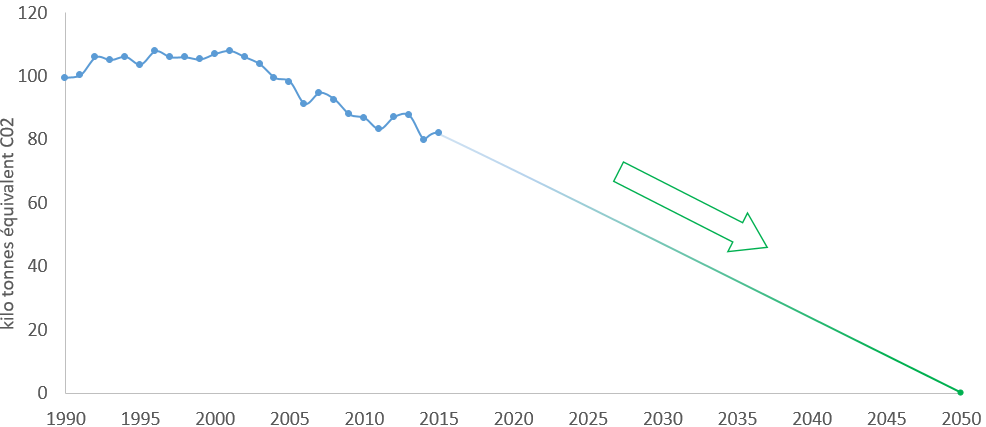 Source: Recueil de données Environnement 2018, Direction de l’Environnement, Gouvernement Princier
Quelles sont les principales sources d’émissions GES de Monaco?
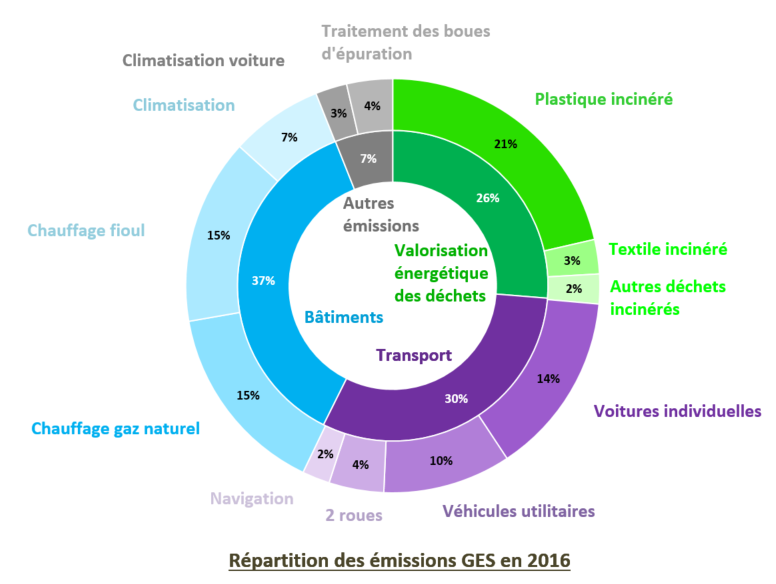 Source: Données d’inventaire national des émissions de gaz à effet de serre de Monaco, Direction de l’Environnement, Gouvernement Princier
[Speaker Notes: Nos 3 principales sources d’émissions de gaz à effet de serre sont le chauffage et la climatisation des bâtiments, le transport et le traitement des déchets, chacun représentant environ un tiers de nos émissions directes de gaz à effet de serre. Pour les déchets, le plastique représente 11% des tonnages incinérés mais près de 80% des émissions de gaz à effet de serre de cette catégorie.]
La Mission pour la Transition Energétique
Les objectifs de la Mission:

Amélioration de l’efficacité énergétique des bâtiments et des économies d’énergie

Production locale d’énergie renouvelable

Décarbonisation de l’énergie importée

Mobilisation de la communauté monégasque
[Speaker Notes: La Mission pour la Transition Energétique a été créée par le Gouvernement Princier pour faciliter et accélérer la transition énergétique de Monaco. Rattachée au secrétariat du Département de l’Equipement, de l’Environnement et de l’Urbanisme, elle travaille à la fois avec les divers services du Gouvernement et la communauté privée, publique et institutionnelle monégasque pour atteindre nos objectifs nationaux de réduction des émissions de gaz à effet de serre.]
Le Livre Blanc de la Transition Energétique
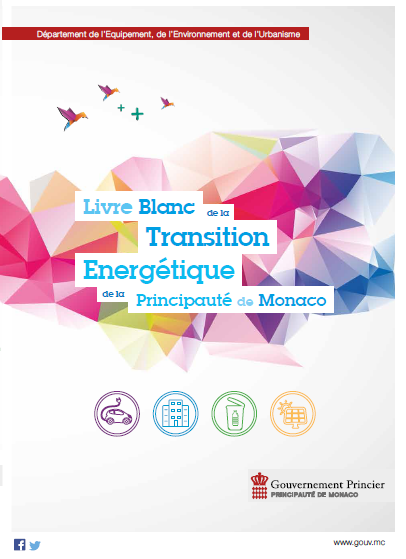 59 organisations

90 personnes rencontrées

5 ateliers collectifs par secteurs

Il a été publié en mars 2017
[Speaker Notes: A sa création en 2016, la Mission pour la Transition Energétique a d’abord mené une vaste consultation d’acteurs clés des secteurs privé, public et associatif pour réaliser le Livre Blanc de la Transition Energétique de la Principauté de Monaco. L’objectif était d’obtenir un portrait des actions déjà menées par le pays, les défis et succès, et les idées d’action pour accélérer le transition énergétique de Monaco. L’objectif pour Monaco est d’être un état exemplaire et démonstrateur de solutions pour d’autres pays.
Le Livre Blanc est téléchargeable sur cette page: https://transition-energetique.gouv.mc/La-transition-energetique-en-quelques-mots/Le-Livre-Blanc-de-la-Transition-Energetique]
Le Pacte National pour la Transition Energétique
Lancé le 19 janvier 2018
Objectif global: mobiliser les acteurs dans la continuité du livre blanc autour des 3 thèmes prioritaires (mobilité, déchets, énergie)
Programme d’amélioration continue pour atteindre nos objectifs 2030 et 2050
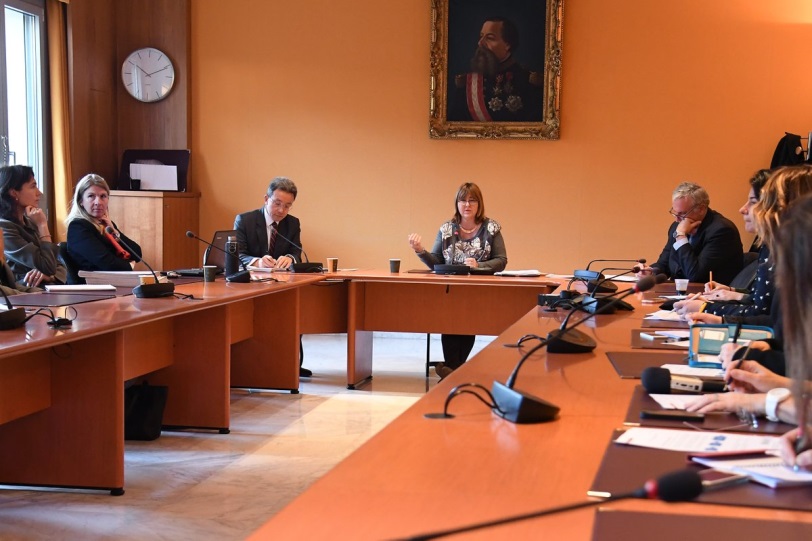 [Speaker Notes: Lors de la réalisation du Livre Blanc, la Mission pour la Transition Energétique a constaté une grande motivation de la communauté monégasque à aller plus loin dans sa transition énergétique. Pour continuer dans cet élan de mobilisation, S.A.S. le Prince Albert II a souhaité la création du Pacte National pour la Transition Energétique.
Le Pacte a été lancé le 19 janvier 2018 et s’inscrit dans la durée. Il vise à guide l’ensemble des acteurs monégasques vers l’atteinte de nos objectifs pour le climat pour 2030 et 2050.]
Le Pacte National pour la Transition Energétique
TROIS OBJECTIFS PRECIS:
Guider les entreprises, institutions, associations et individus vers nos priorités nationales pour le climat
Faciliter l’échange de bonnes pratiques entre acteurs
Valoriser les bonnes pratiques
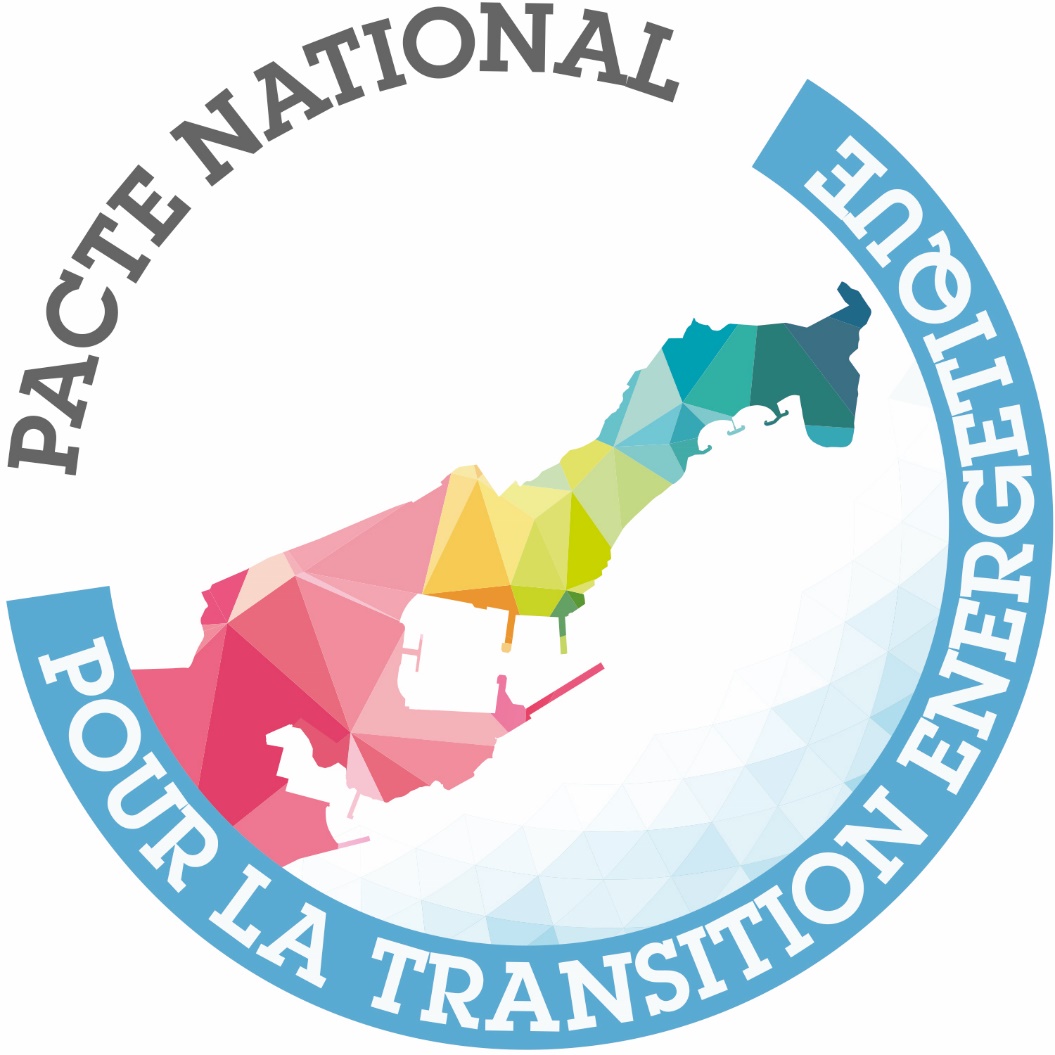 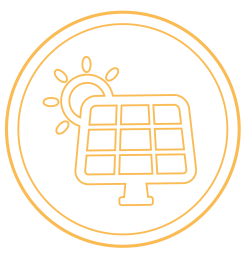 Actions du Gouvernement: Développement des énergies renouvelables
Subvention pour l’installation de panneaux solaires à Monaco 

Cadastre solaire de Monaco :
En ligne depuis juin 2017 : www.cadastresolaire.mc/
Renseigne sur le potentiel de production solaire des toits
Donne le « comment faire » des projets solaires et subventions
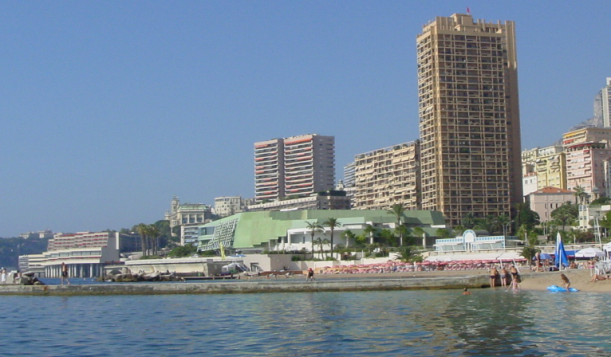 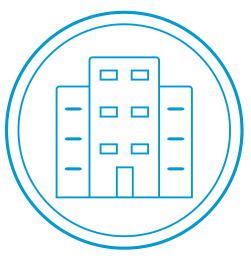 Actions du Gouvernement: Efficacité énergétique des bâtiments
Nouvelle réglementation énergétique des bâtiments : 
Interdiction du fioul pour le chauffage en 2022 
Obligation audits énergétiques en 2022
Obligation isolation thermique en cas de ravalement de façade
Critères de performance en cas de rénovation (murs, plancher, fenêtres, systèmes chauffage, ECS, etc.)
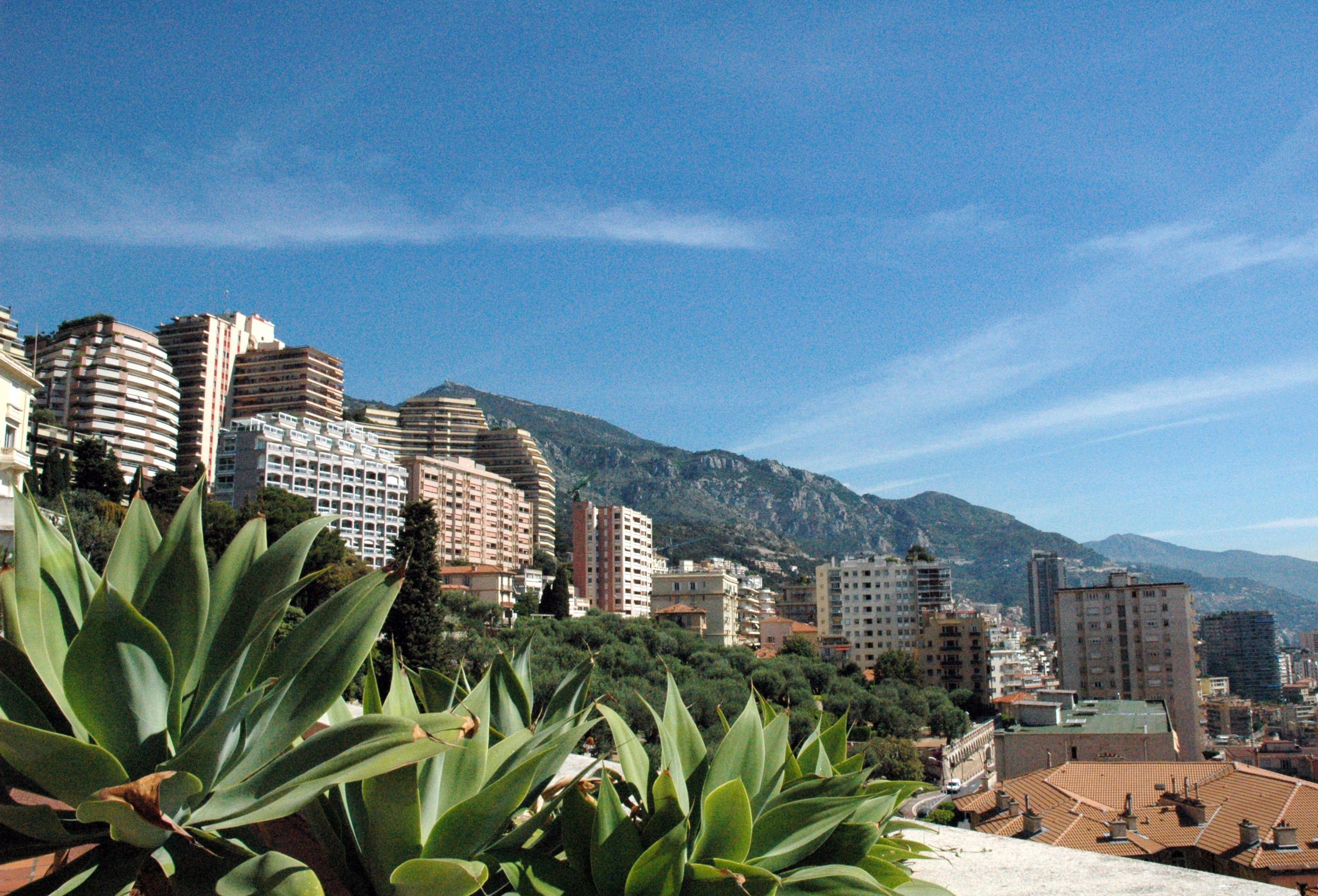 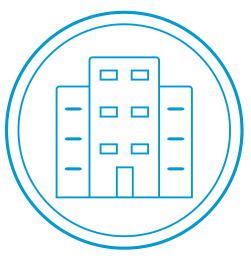 Actions du Gouvernement: Efficacité énergétique des bâtiments
RESSOURCES DISPONIBLES:
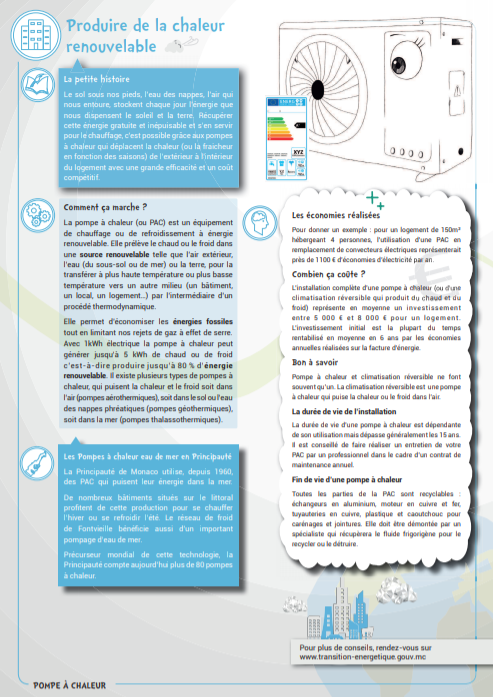 Subvention pour la réalisation d’audits avant l’échéance légale

Fiches thématiques de la MTE sur les pompes à chaleur, les LEDs, les panneaux solaires thermiques et photovoltaïques
https://transition-energetique.gouv.mc/Moyens-d-action/Eco-gestes
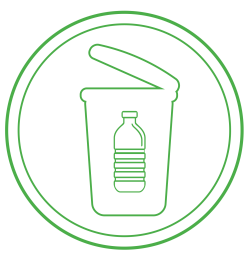 Actions du Gouvernement: Déchets
REDUCTION A LA SOURCE :

Plastique = 11% du poids et 80% des émissions!!

Disparition progressive des plastiques :
Sacs à usage unique (01/01/2016)
Pailles et bâtonnets mélangeurs (01/01/2019)
Gobelets, assiettes et couverts jetables ; cotons-tiges en plastique (01/01/2020)
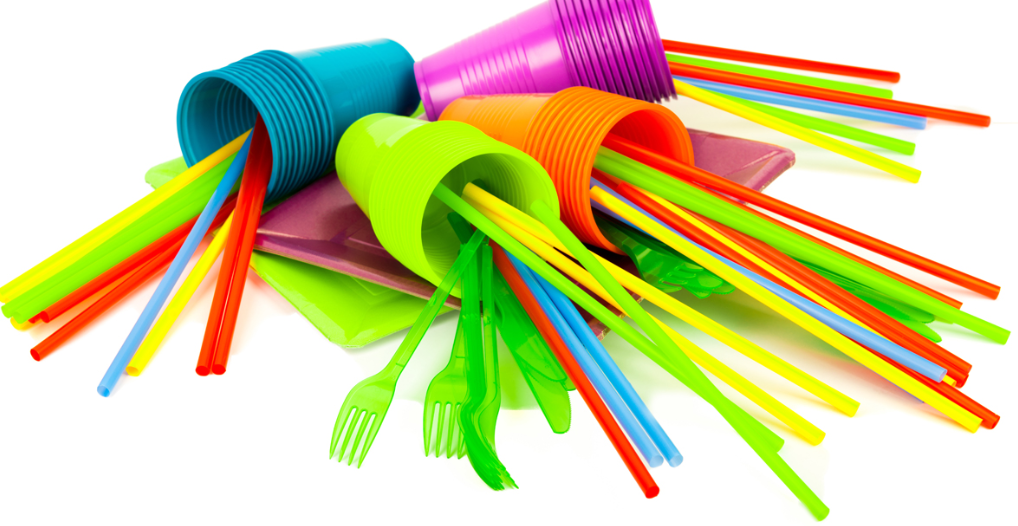 [Speaker Notes: Interdiction des sacs en 2016: https://journaldemonaco.gouv.mc/en/Journaux/2016/Journal-8277/Ordonnance-Souveraine-n-5.831-du-9-mai-2016-relative-aux-sacs-et-ustensiles-en-plastique

Interdiction pailles, bâtonnets, cotons tige, gobelets, assiettes, couverts: https://journaldemonaco.gouv.mc/Journaux/2018/Journal-8413/Ordonnance-Souveraine-n-7.254-du-14-decembre-2018-relative-aux-sacs-et-ustensiles-en-plastique-modifiant-le-Code-de-l-environnement

Pour plus d’infos écrire à la Direction de l’Environnement: environnement@gouv.mc]
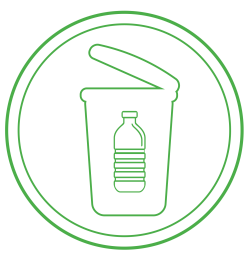 Déchets
RECYCLAGE :

Verre : Programme de récompense CLIIINK 
	> vers 100% de verre recyclé

Plastique: 
Extension des consignes de tri
Fusion des bacs jaune et bleu depuis mars 2019
Bacs de tri désormais gratuits pour tous
Pesée des déchets collectés dès 2020
Bacs de tri obligatoires d’ici 2022
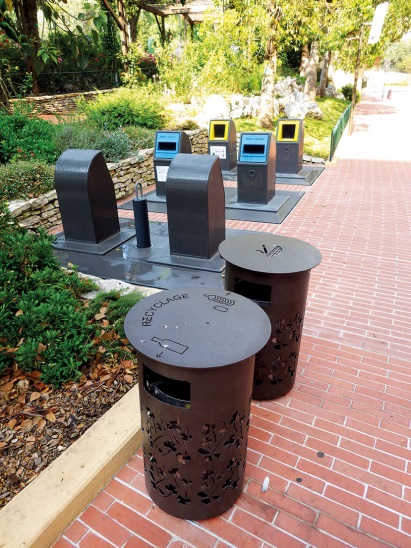 [Speaker Notes: Programme de récompense Cliiink pour le tri du verre: https://www.cliiink.com/

Obligation d’installer des bacs de tri d’ici 2022: https://journaldemonaco.gouv.mc/Journaux/2017/Journal-8315/Ordonnance-Souveraine-n-6.251-du-20-janvier-2017-relative-aux-dechets]
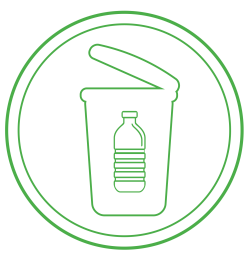 Déchets
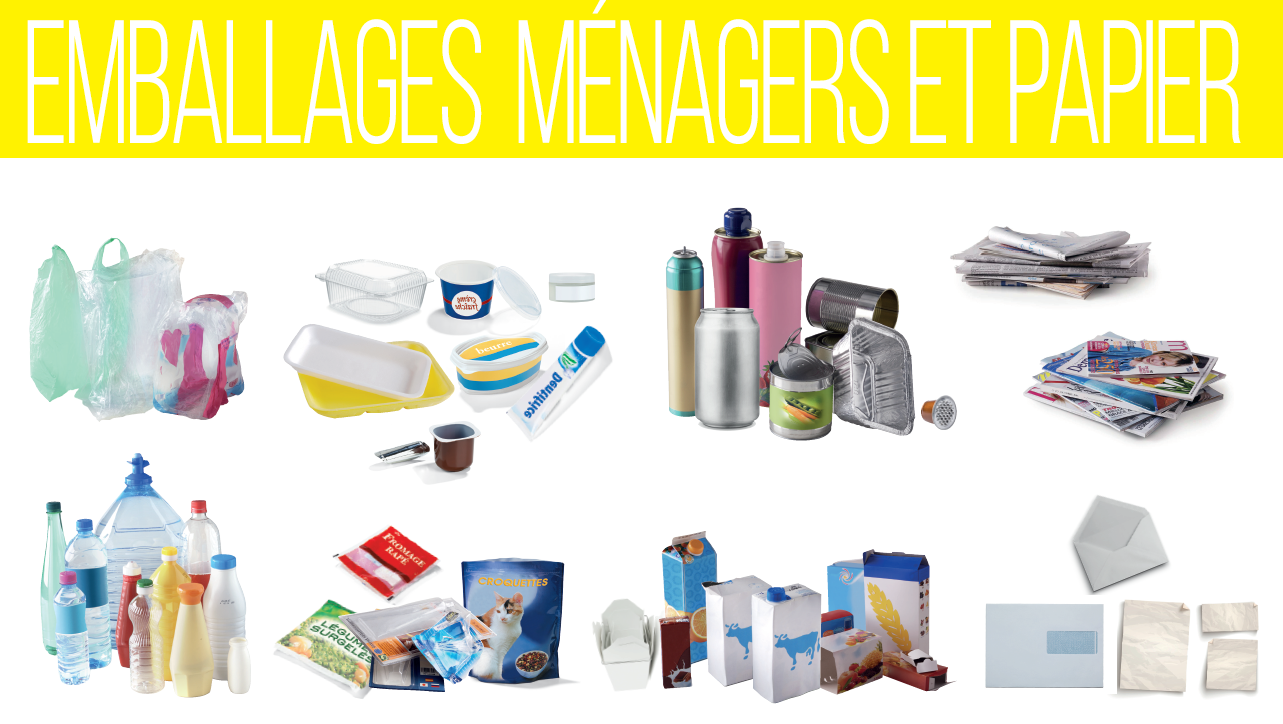 [Speaker Notes: Avec l’extension des consignes de tri et la fusion des bacs jaune et bleu, voici désormais ce qui va dans le bac jaune.
Pour plus d’infos consulter le Mag du Tri (voir diapo suivante) ou appeler la SMA: +377 92 05 75 16 ou N° Vert : 8000 20 40
La SMA propose aussi des formations gratuites pour vos équipes, et des visites du centre de tri de déchets recyclables Paprec à Cannes sur demande]
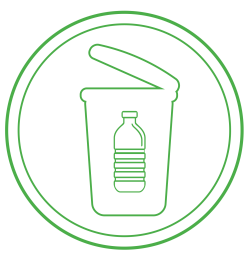 Déchets
RESSOURCES DISPONIBLES :
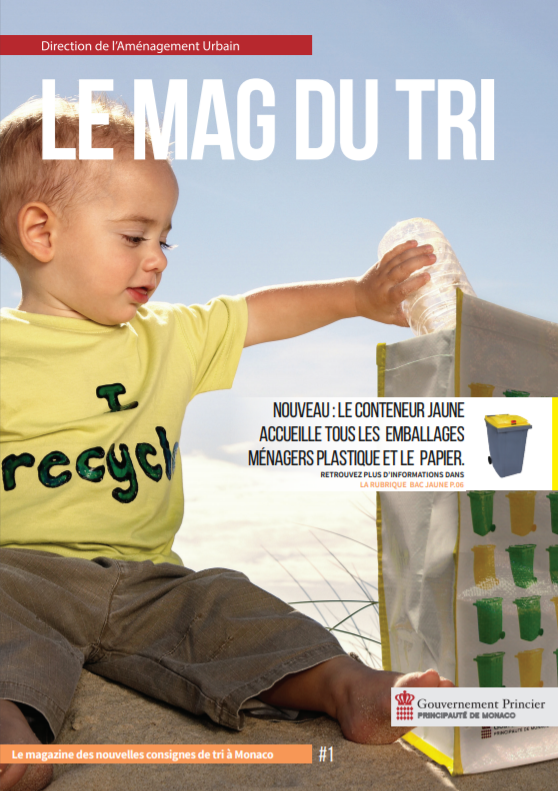 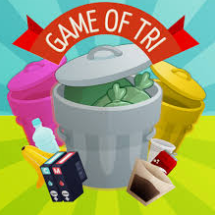 http://www.gameoftri.com/
Appli Apple et Android
https://www.sma.mc/#/documents
[Speaker Notes: MAG DU TRI: 
https://www.sma.mc/images/uploads/doc/30-mag-du-tri-2019.pdf]
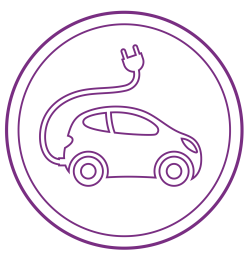 Mobilité
SUBVENTION VEHICULES :
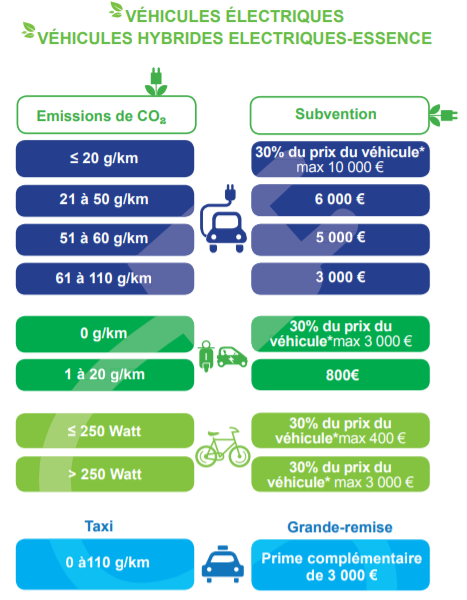 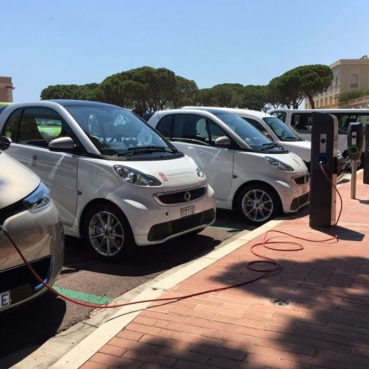 Subvention achat véhicules mise à jour depuis le 01/01/2019 – extension aux vélos
[Speaker Notes: Le calcul de l’aide à l’achat s’effectue sur le prix de base TTC du véhicule, remisé, hors option. Pour les véhicules ouvrant droit à récupération de TVA l’aide à l’achat est calculée sur le prix HT.
Pour plus d‘informations: environnement@gouv.mc ou tel + 377 98 98 83 41]
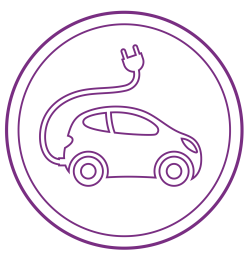 Mobilité
BORNES DE RECHARGE :
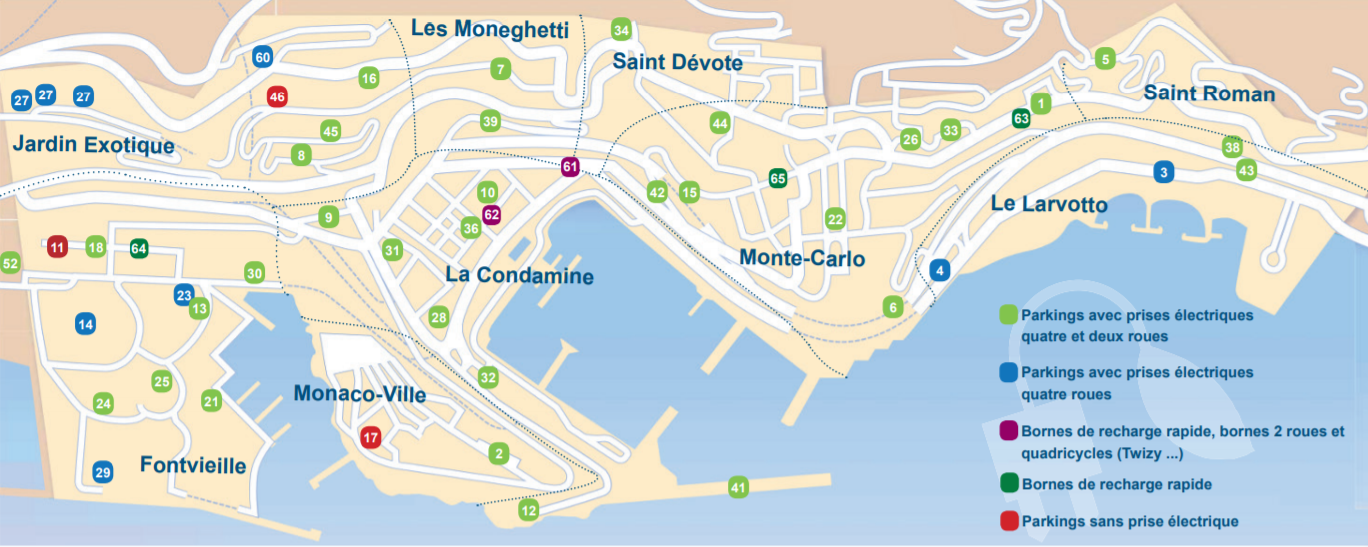 + de 700 prises de recharge publiques gratuites
[Speaker Notes: Carte des bornes de recharge à Monaco

Aussi disponible sur téléphone mobile dans l’application ChargeMap]
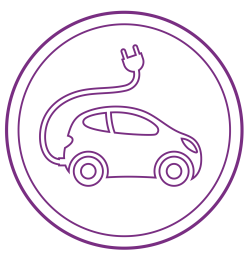 Mobilité
RESSOURCES DISPONIBLES :
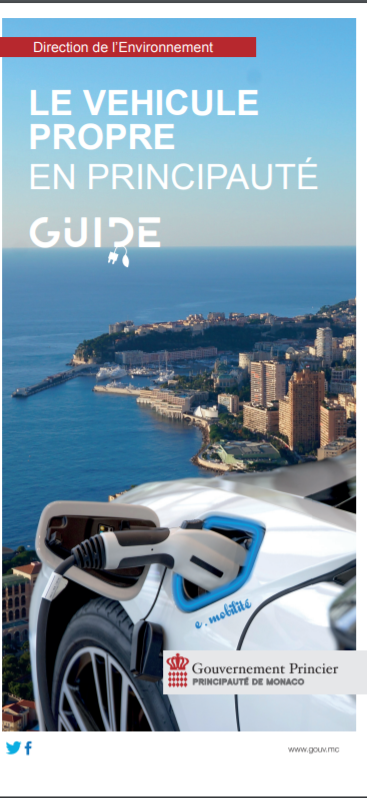 Guide « Le véhicule propre en Principauté » de la Direction de l’Environnement

Téléchargeable sur site Service Public Gouvernement
[Speaker Notes: Téléchargeable avec ce lien: https://service-public-particuliers.gouv.mc/Transports-et-mobilite/Acces-circulation-et-stationnement/Vehicules-ecologiques/Actions-en-faveur-des-vehicules-ecologiques]
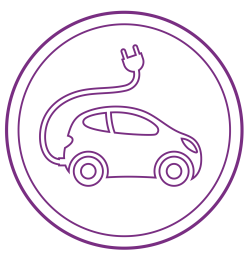 Mobilité
RESEAU DE VELOS ELECTRIQUES :
Renouvellement durant l’été 2019 :
Remplacement des vélos et stations
Nombre vélos et stations va doubler: 300 vélos, 35 stations dont 2 stations à Beausoleil
Possibilité utilisation ponctuelle, abonnement jour et semaine, abonnement annuel
Utilisable par tous, incluant les touristes
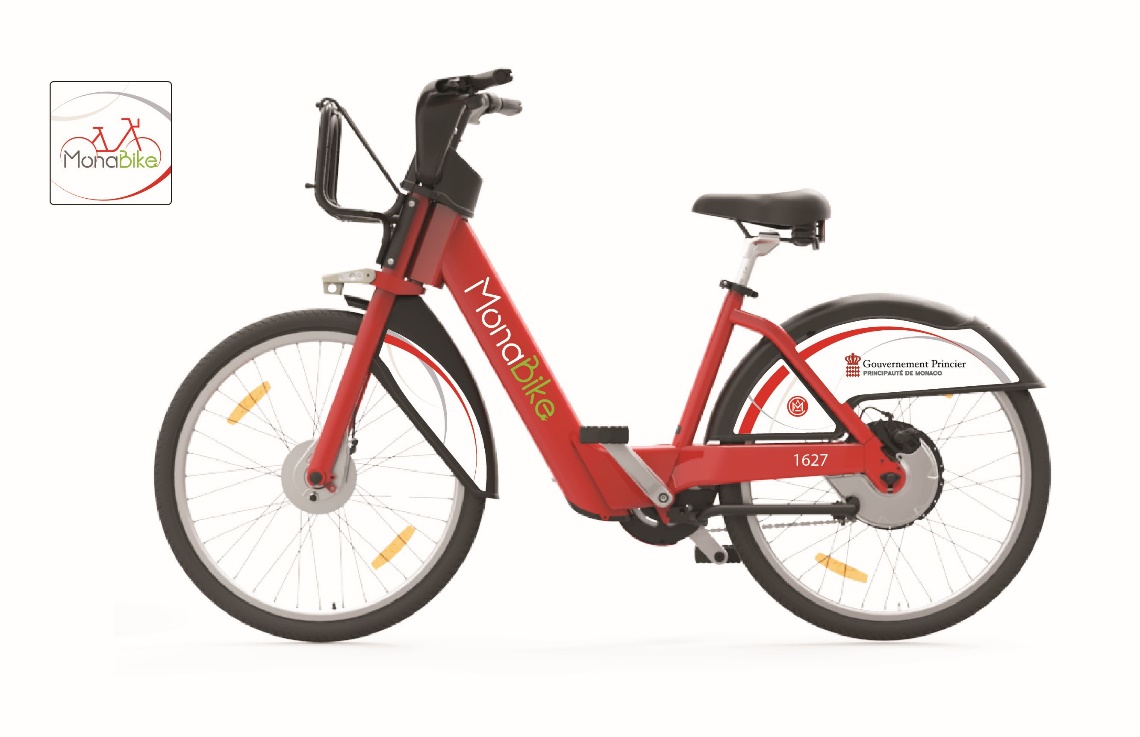 [Speaker Notes: Le réseau de vélos électriques de Monaco fera peau neuve durant l’été 2019! Il s’appellera MonaBike.]
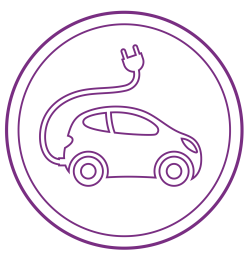 Mobilité
RESSOURCES DISPONIBLES :
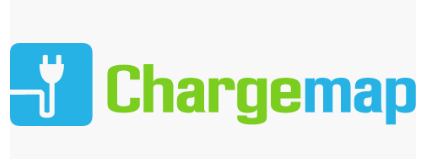 Appli internationale Charge Map – Carte des bornes
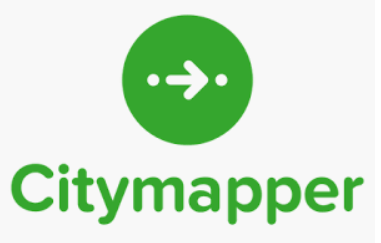 CityMapper pour Monaco dès l’été 2019
Evénements grand public
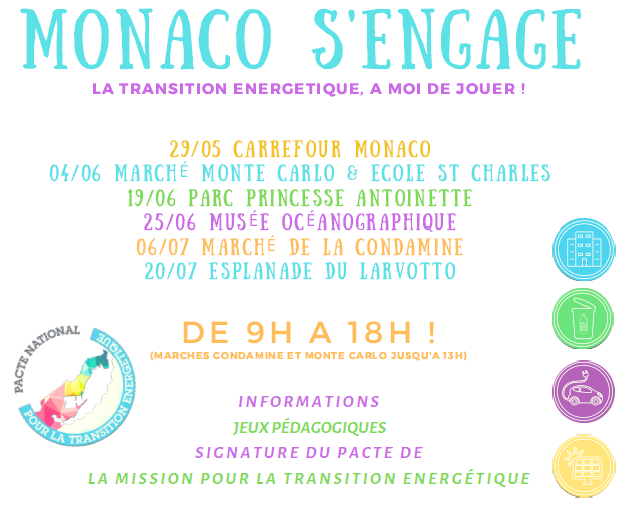 [Speaker Notes: Organisation de 6 événements grand public sur la transition énergétique, organisés par la MTE dans chaque quartier de Monaco du 29 mai au 20 juillet 2019]
Partie II
Nos engagements en signant le Pacte
Votre logo
NOS ENGAGEMENTS 
EN SIGNANT LE PACTE
Votre logo
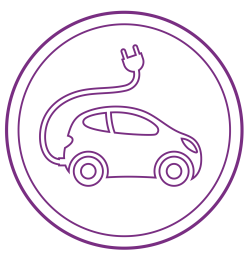 1●▶︎ xxxxxx
2●▶︎ xxxxxx
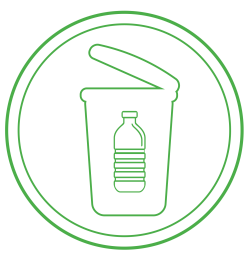 3●▶︎ xxxxxx
4●▶︎ xxxxxx
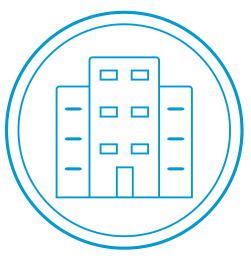 5●▶︎ xxxxxx
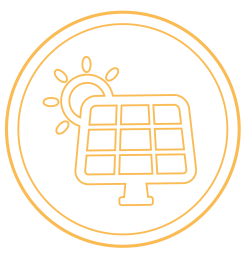 6●▶︎ xxxxxx
[Speaker Notes: Remplir ici les engagements pris par votre entreprise/institution/association dans le cadre de la signature du Pacte]
NOS ACTIONS POUR REPONDRE A CES ENGAGEMENTS
Votre logo
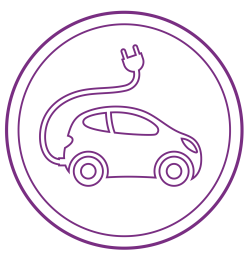 1●▶︎ xxxxxx
2●▶︎ xxxxxx
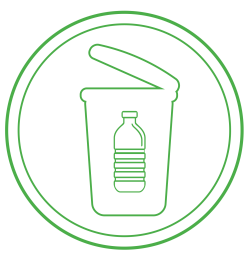 3●▶︎ xxxxxx
4●▶︎ xxxxxx
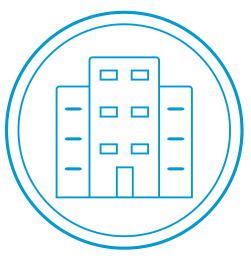 5●▶︎ xxxxxx
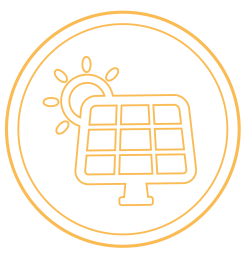 6●▶︎ xxxxxx
[Speaker Notes: Remplir ici les actions précises prises pour remplir vos engagements]
Partie III
L’adhésion au Pacte
pour les particuliers
[Speaker Notes: Nous avons signé le Pacte National pour la Transition Energétique en tant qu’entreprise/institution/association mais nous vous invitons à le signer aussi en tant que résident/employé/étudiant de Monaco pour contribuer concrètement à ce mouvement national pour le climat.
Voici les actions que vous pouvez vous engager à prendre en signant le Pacte, et comment faire pour le signer.]
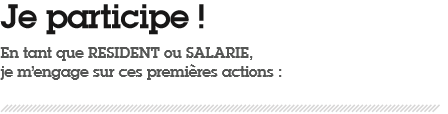 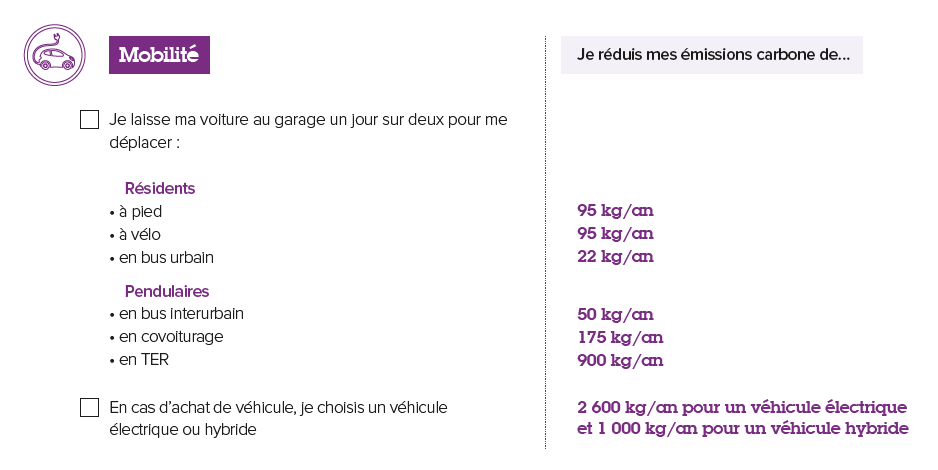 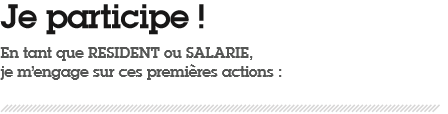 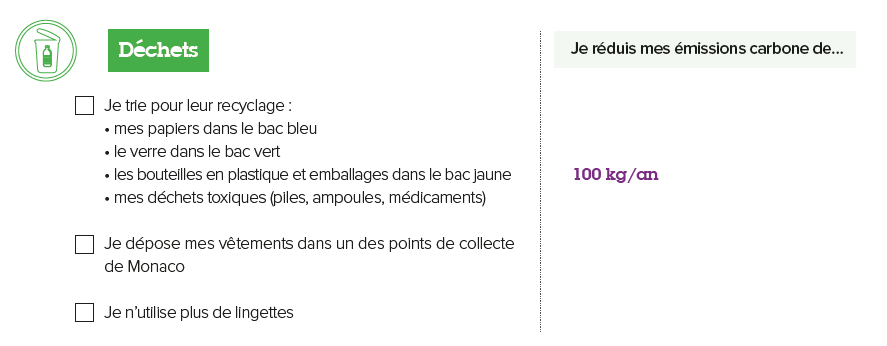 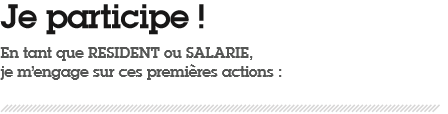 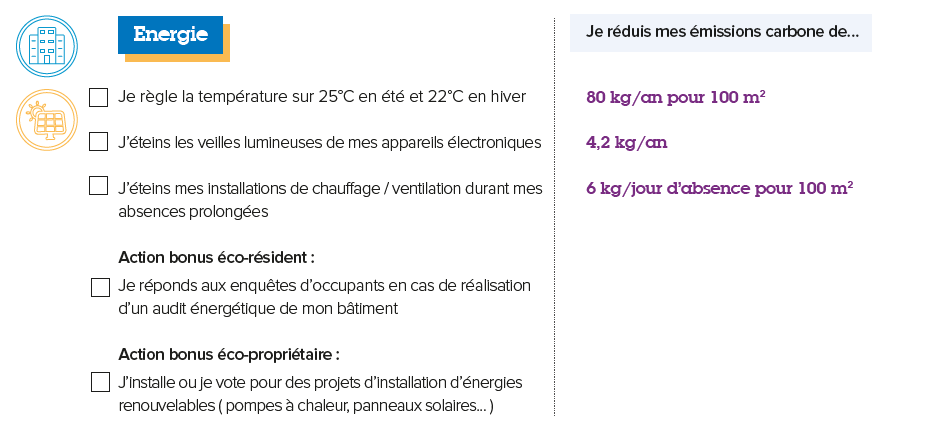 Comment adhérer au Pacte?
Etape 1: rendez vous sur le site web: transition-energetique.gouv.mc
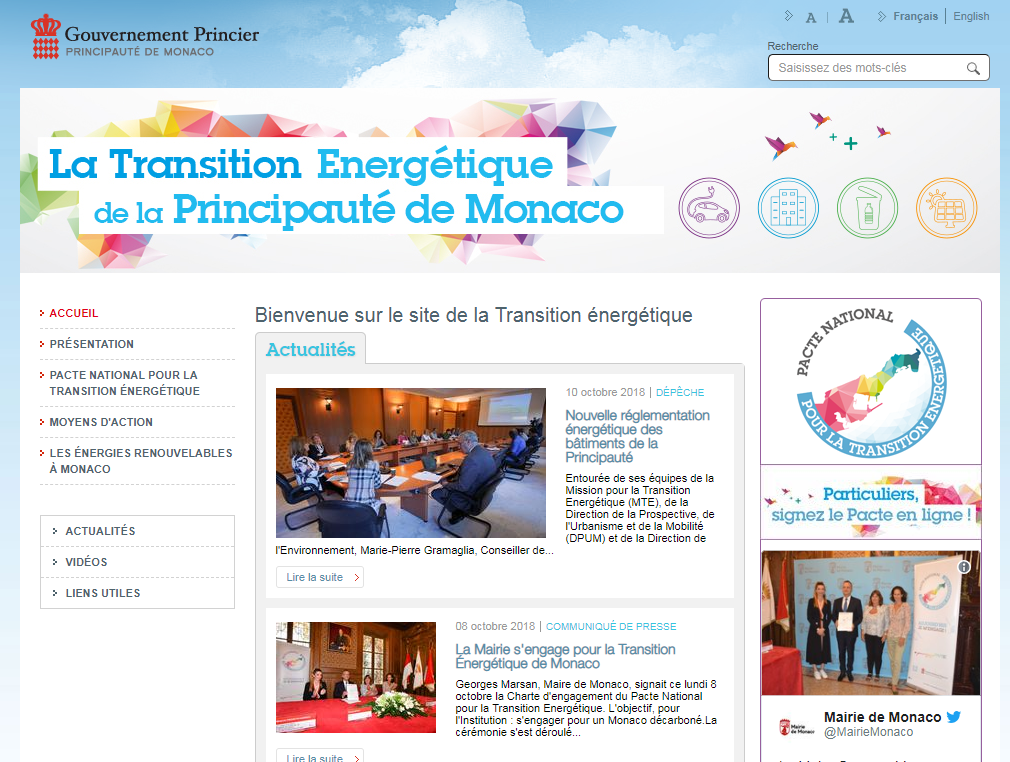 Etape 2: dans la page d’accueil, cliquez sur le bouton 
« Signez le Pacte en ligne »
Comment adhérer au Pacte?
Etape 3: ce téléservice du Gouvernement vous guide à travers les étapes de signature du Pacte
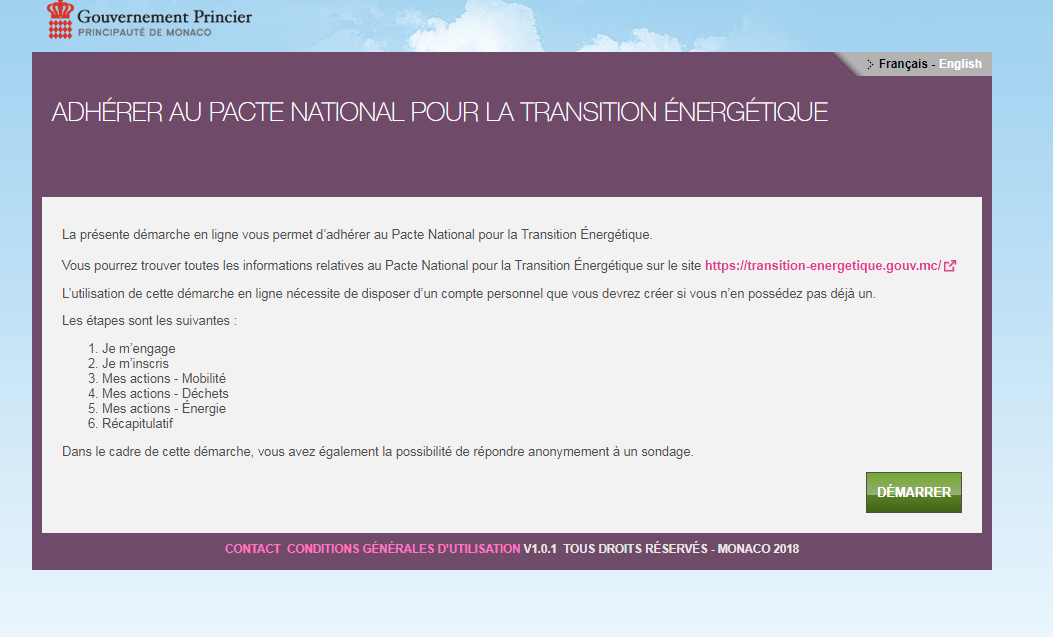 [Speaker Notes: Lien direct du téléservice (sans passer par le site web Transition Energétique): https://teleservice.gouv.mc/adhesion-pnte/]
Calculatrice des GES
www.calculatrice-ges.mc
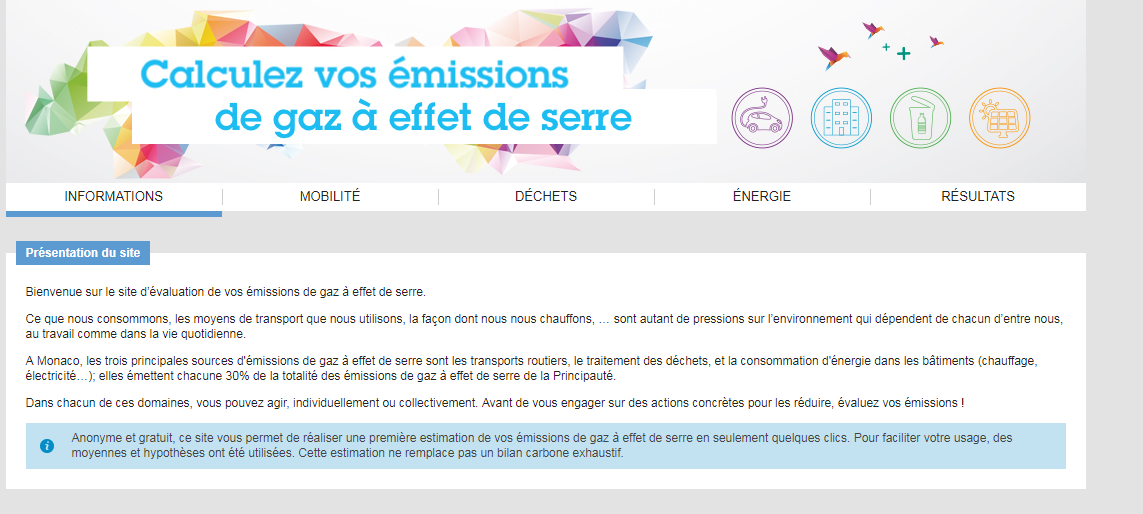 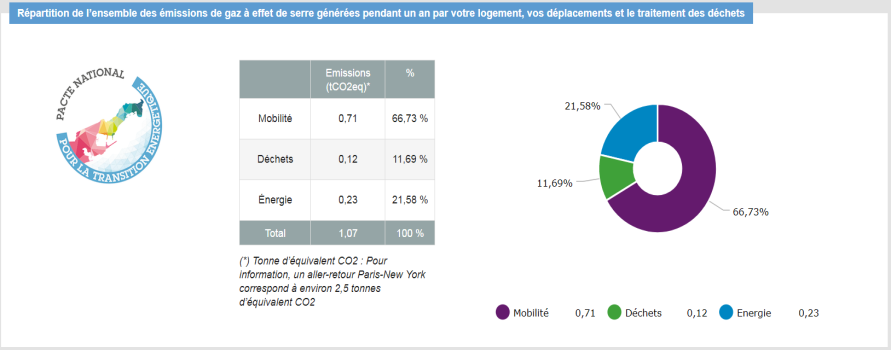 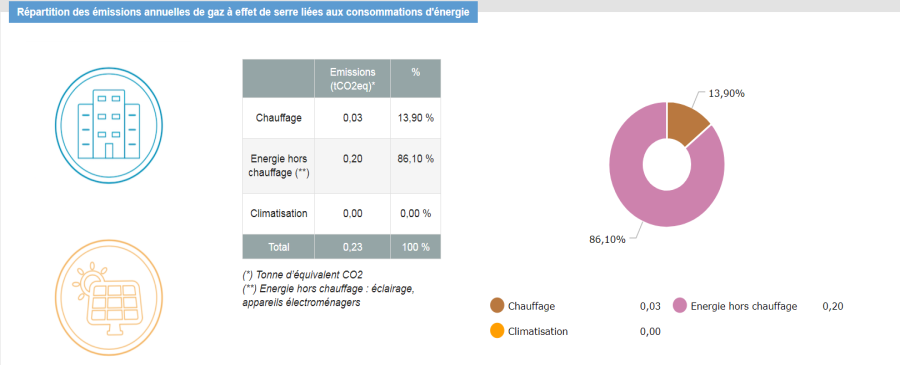 [Speaker Notes: Vous pouvez aussi faire votre bilan carbone sur ce site gratuit et anonyme de la MTE: http://www.calculatrice-ges.mc/]
Pour aller plus loin dans les 
bonnes pratiques
3 applications pour consommer plus responsable :

Ocean's Zero

myLabel

Too good to go


En savoir plus : https://www.bioalaune.com/fr/actualite-bio/37572/3-applications-consommer-plus-responsable
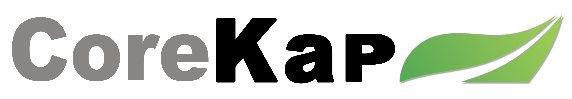 [Speaker Notes: Ces conseils vous sont proposés en collaboration avec la société de conseil en Responsabilité Sociale de l’Entreprise CoreKap]
Pour aller plus loin dans les 
bonnes pratiques
Des sites plein de conseils, d’astuces et de vidéos :

Ça commence par moi, de Julien Vidal https://www.cacommenceparmoi.org/

200 conseils pour être plus écolo dans votre viehttp://bit.ly/2WNxS5s 


1 application mobile pour des bonnes pratiques au travail :

myRSE Networkhttps://www.my-rse.com/network/
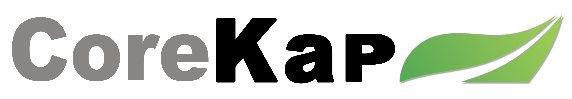 [Speaker Notes: Ces conseils vous sont proposés en collaboration avec la société de conseil en Responsabilité Sociale de l’Entreprise CoreKap]
Partie IV
Questions / réponses
Vous aussi, devenez ambassadeur du mouvement en incitant votre entouragepersonnel et professionnelà signer le Pacte !Merci pour votre attention.
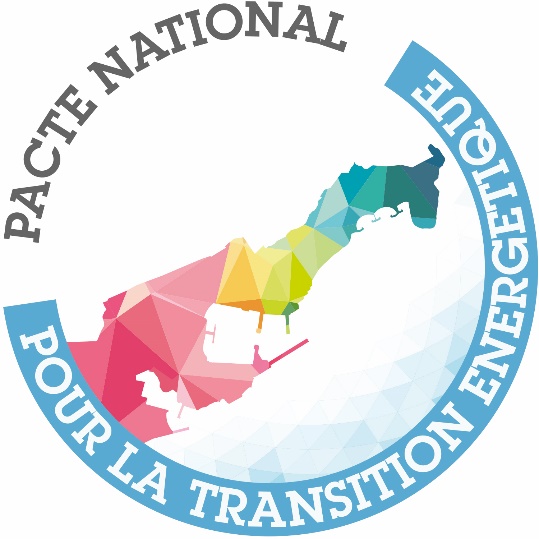 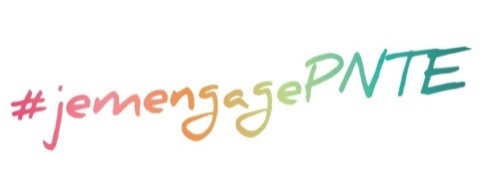